Статус линейных инжекторов ЛФВЭ ОИЯИ
Статус инжектора тяжелых ионов на базе ускорителя ЛУТИ: 
      - ввод в эксплуатацию, 
      - ускорительные сеансы,
      - подготовка к многократной инжекции
- Статус инжектора легких ионов на базе ускорителя ЛУ-20, перспективы.
Крион и  ЛУТИ
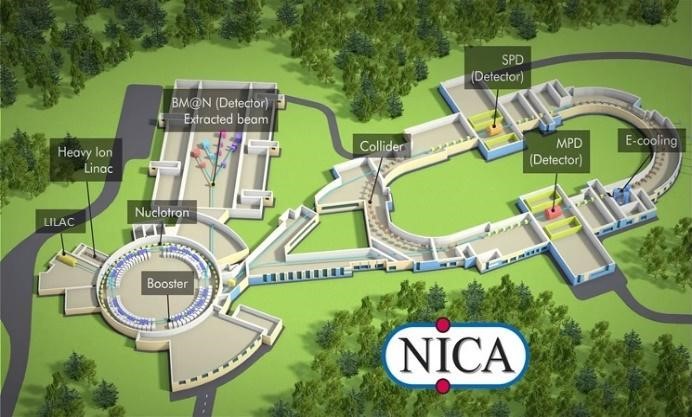 Нуклотрон
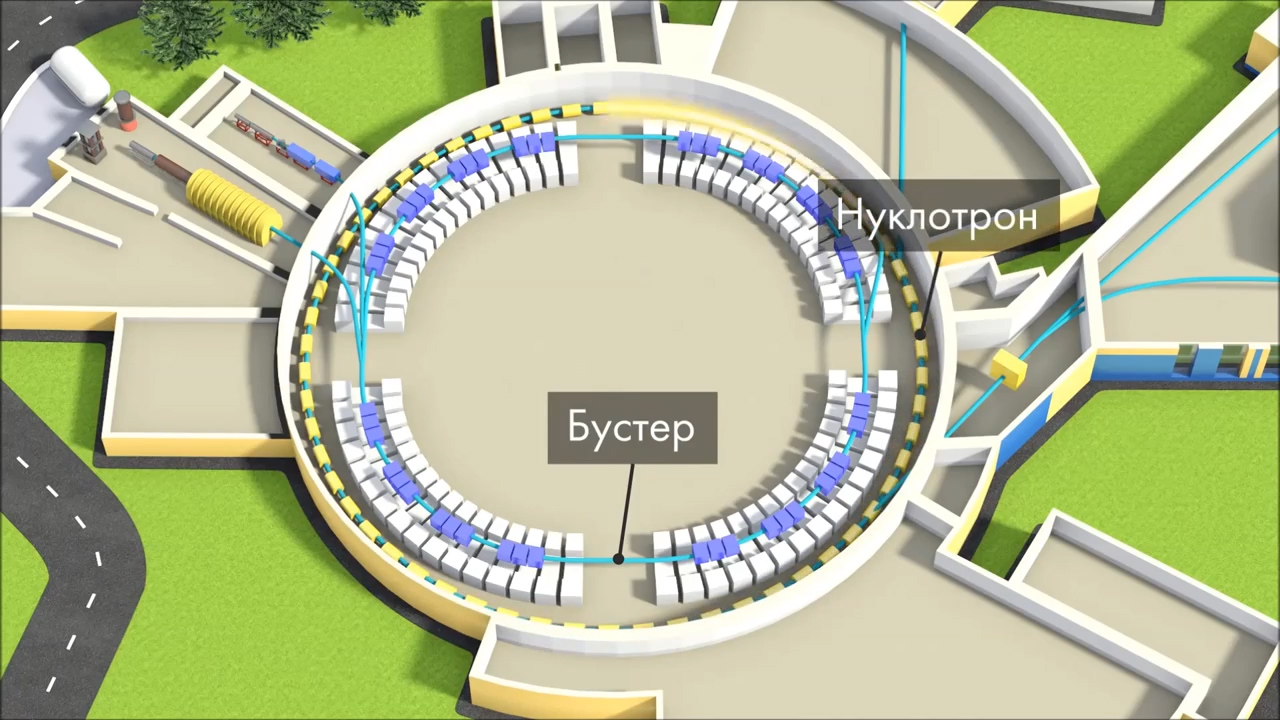 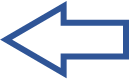 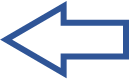 Бустер
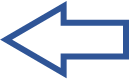 ЛУ-20 (ЛУЛИ в перспективе)
Мончинский В.А., Бутенко А.В., Говоров А.И., Левтеров К.А., Мялковский В.В., Донец Д.Е., Пушкарь Р.Г., Кузнецов С.М., Акимов В.П., Мончинский О.В., Воронин А., Головенский Борис, Шириков И., Понкин Д., Тихонов Е., Люосев Д., Пешков В., Елкин В., Мартынов А., Спиридонов А., Леушин Д., Леткин Д., Богатов А., Романенко С., Жабин И., Коврижина И.
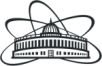 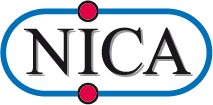 Статус инжектора тяжелых ионов на базе ускорителя ЛУТИ
Ввод в эксплуатацию
При вводе в  эксплуатацию ЛУТИ ускорены пучки ионов углерода в низком зарядовом состоянии С2+ с A/Z=6 подтвердило возможность ускорения тяжелых ионов со значениям параметра A/Z близким  к требуемому для проекта NICA. Измеренная энергия ускоренных в ЛУТИ ионов оказалась в хорошем согласии с проектным значением 3.2 МэВ/н.
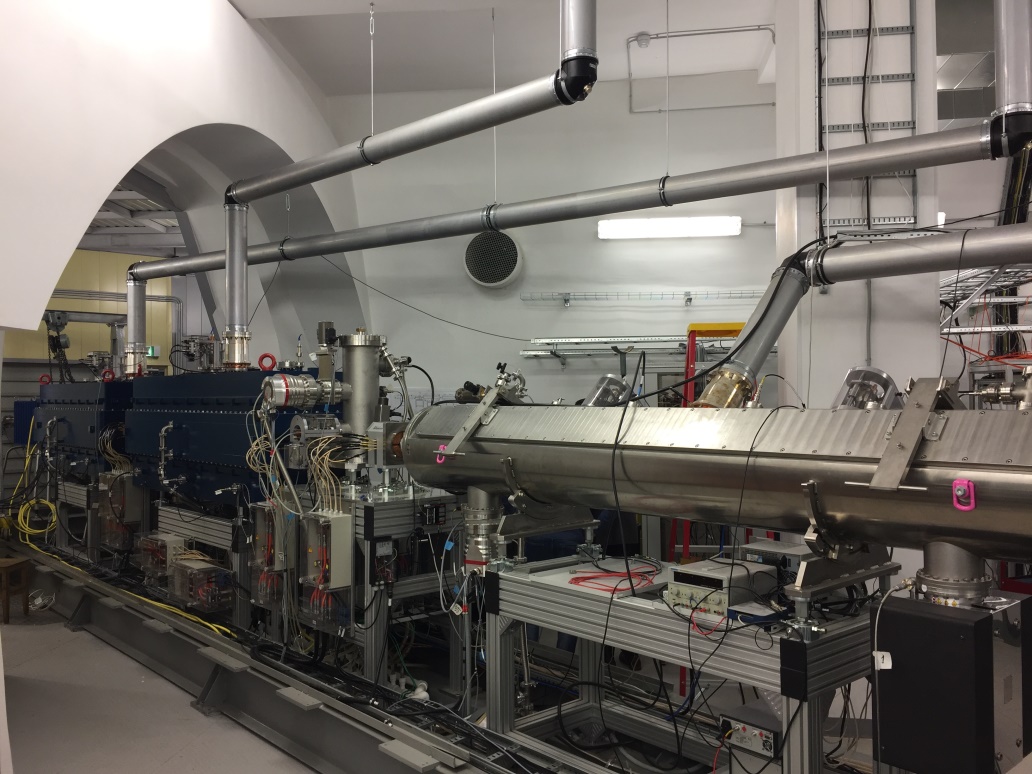 2016
2012
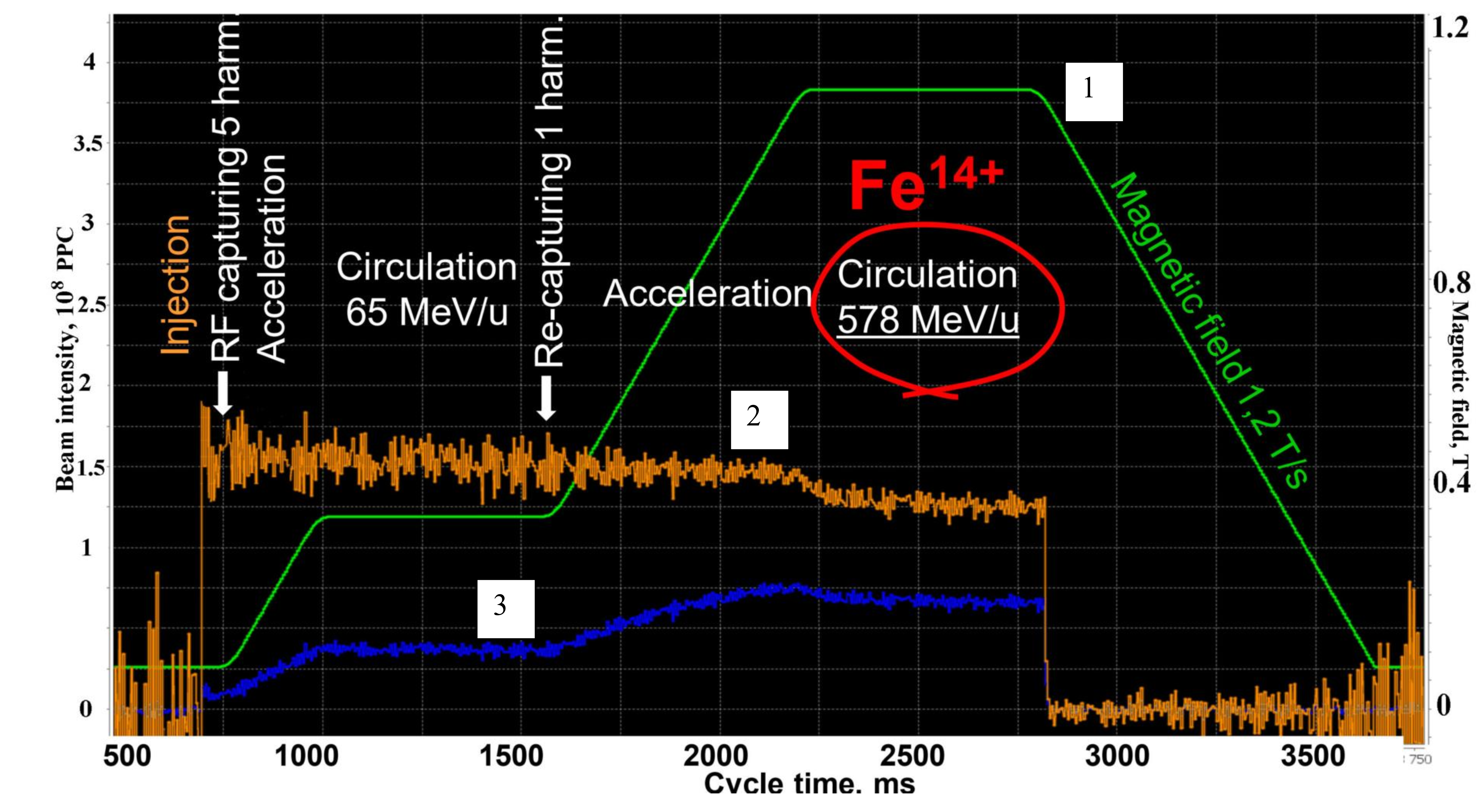 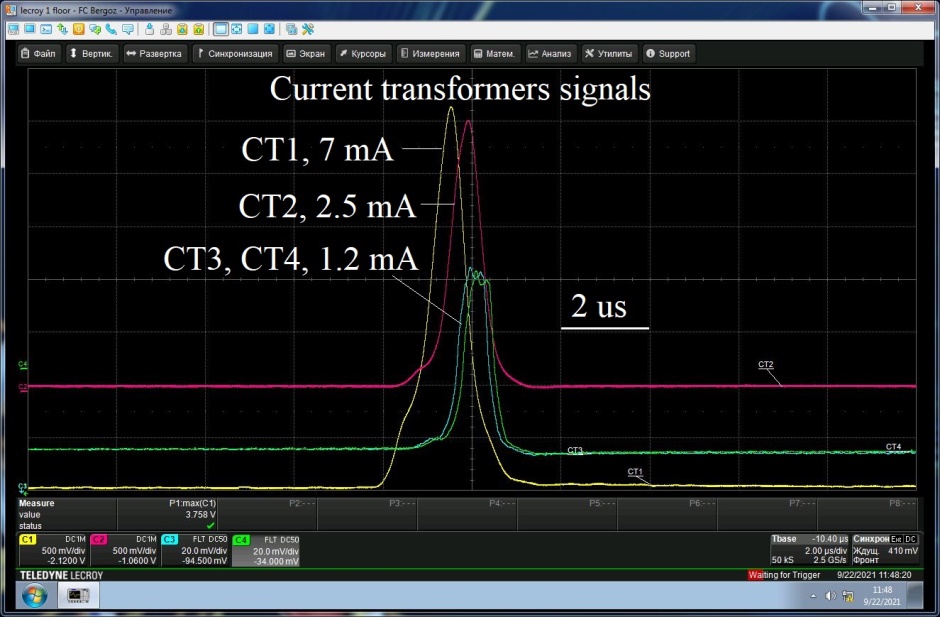 Статус инжектора тяжелых ионов на базе ускорителя ЛУТИ
Ускорительные сеансы
2020 год:
При первом запуске Бустера в него инжектированы ионы Не+ от плазменного источника и получена первая циркуляция.
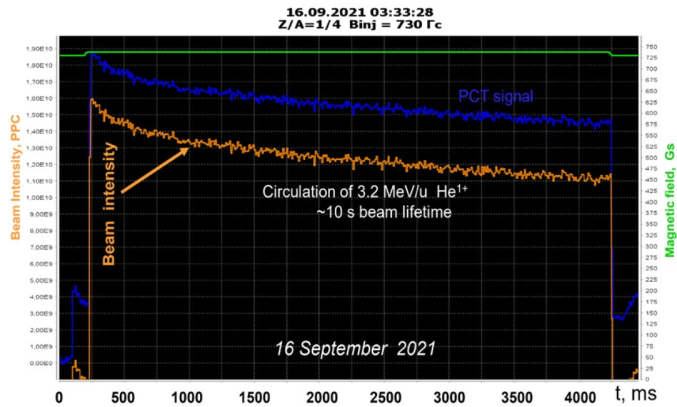 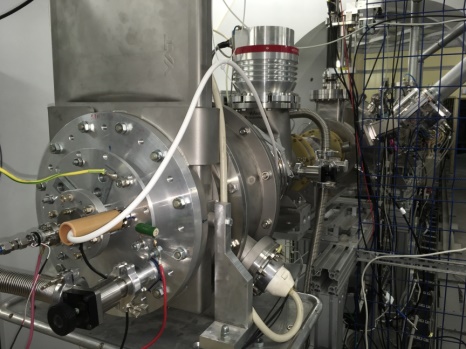 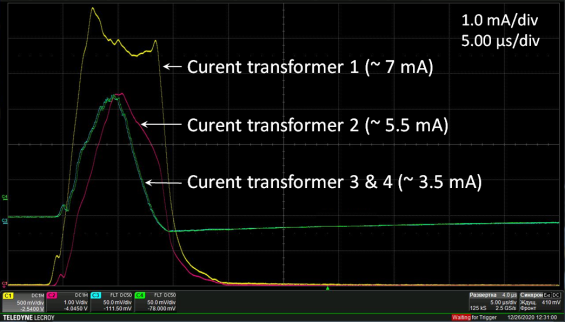 2021 год:
Ионы 56Fе14+ от лазерного источника инжектированы и ускорены в Бустере во время его второго запуска и были использованы в физических экспериментах.
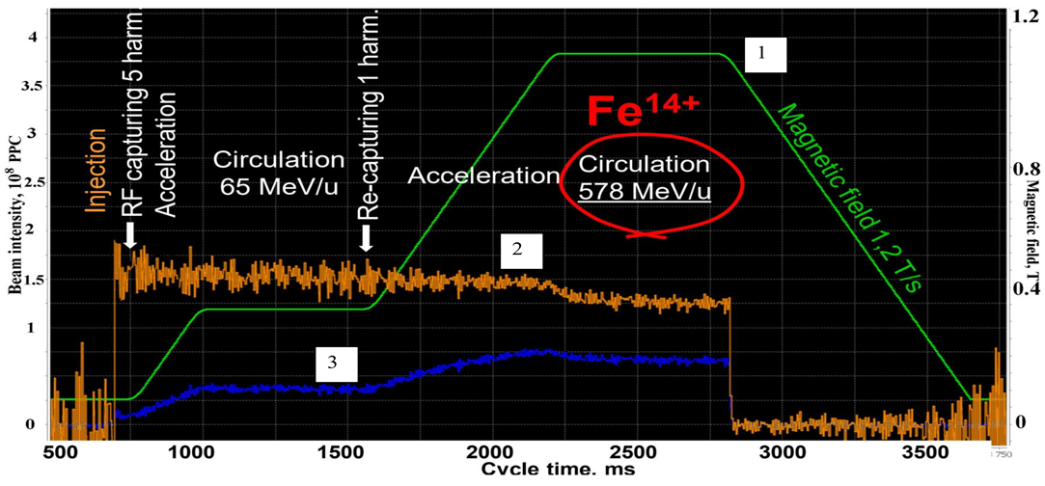 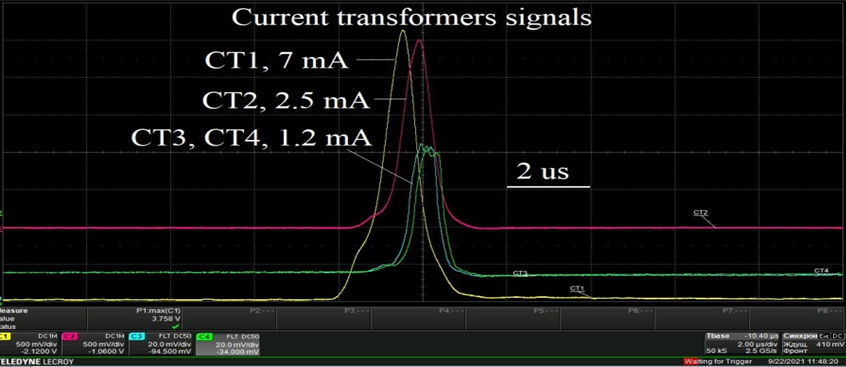 Статус инжектора тяжелых ионов на базе ускорителя ЛУТИ
Ускорительные сеансы
2021-2022:
Ионы С4+ + от лазерного источника инжектированы и ускорены в Бустере во время его третьего запуска и были использованы в физических экспериментах.
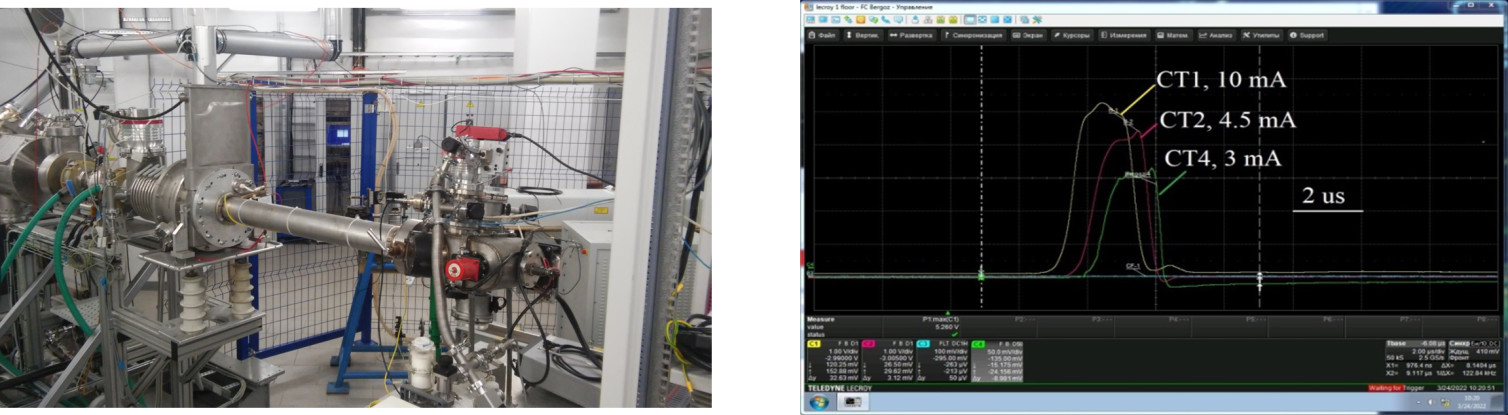 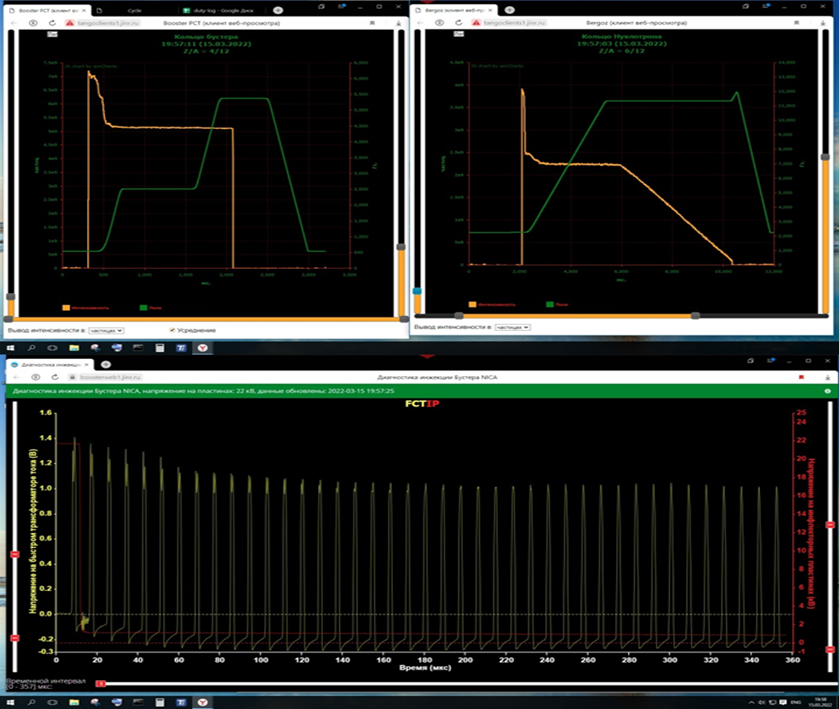 2022:
Ионы 124Xe28+ от   источника Крион инжектированы и ускорены в Бустере во время его четвертого запуска и были использованы в физических экспериментах.
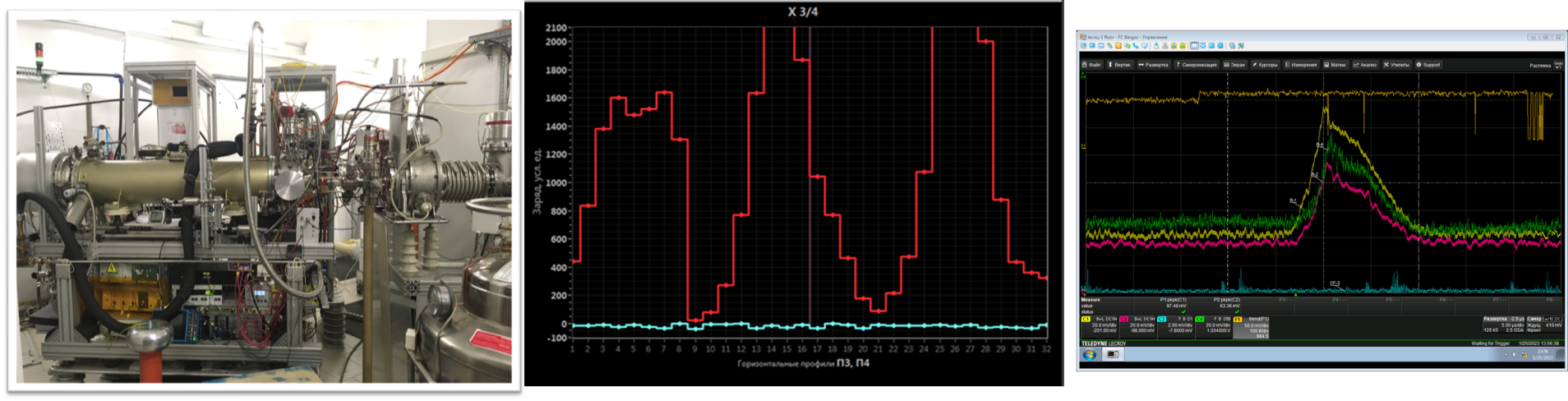 Статус инжектора тяжелых ионов на базе ускорителя ЛУТИ
Подготовка к многократной инжекции.

Включает в себя проверку систем:

питания платформ импульсным напряжением инжекции
соленоидальной фокусировки
квадрупольной фокусировки
ВЧ питания
синхронизации (постер Шириков И.В.)
Импульсы напряжения (верх) и тока инжекции (низ) в обмотках квадрупольных дуплетов для A/Z= 6.25
Импульсы напряжения инжекции, 75 кВ
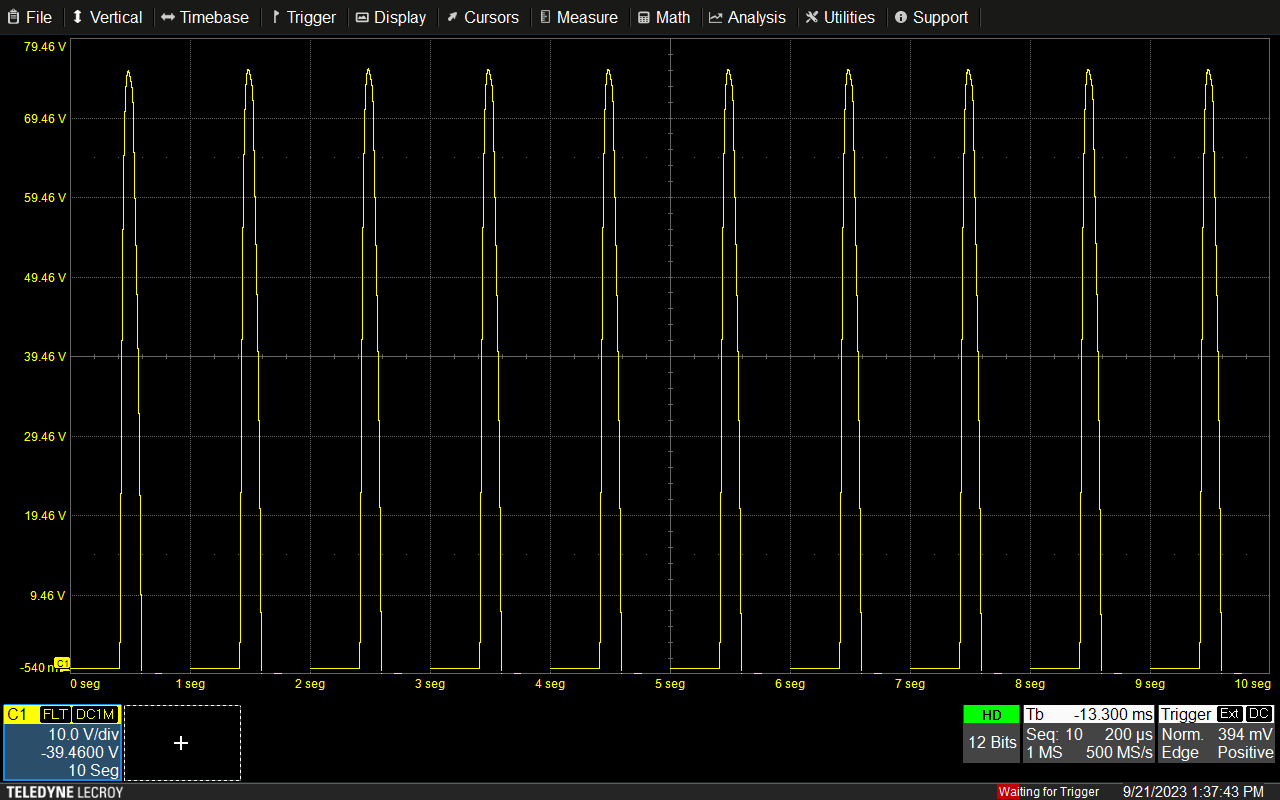 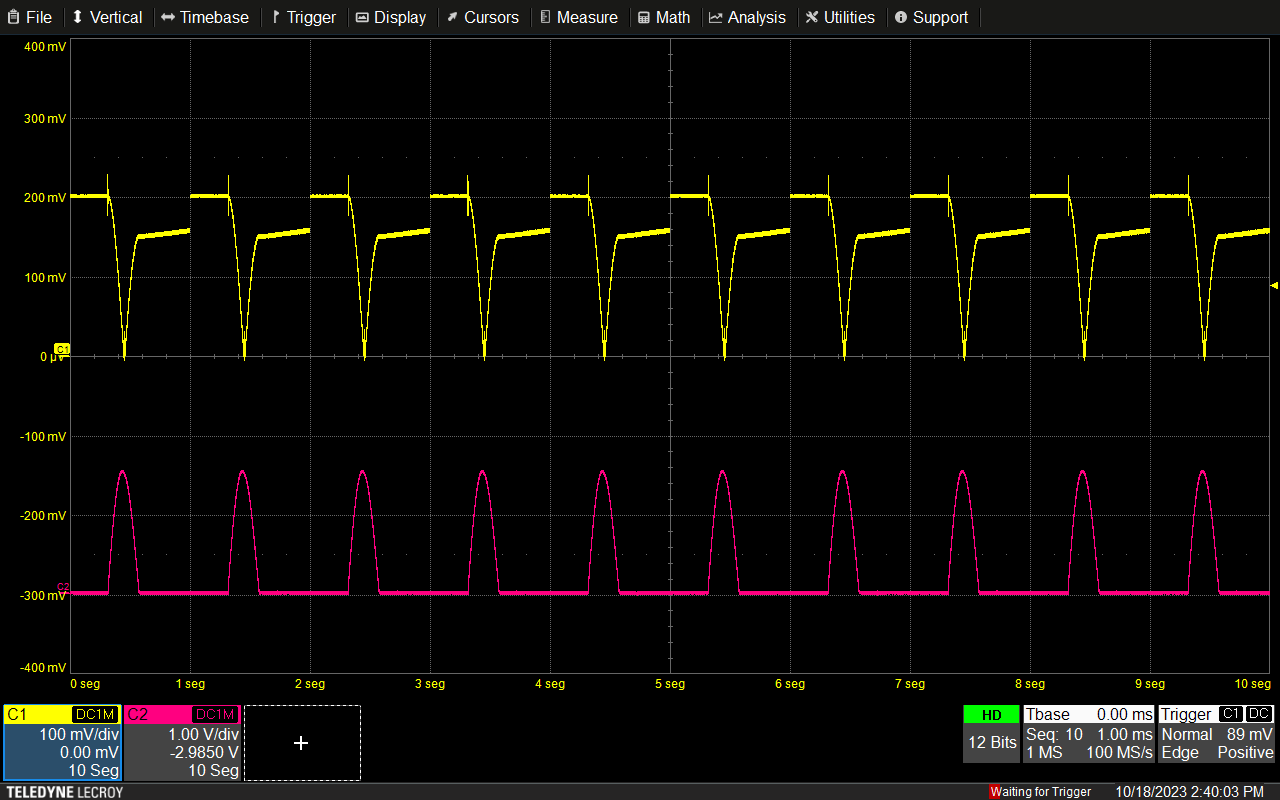 Статус инжектора тяжелых ионов на базе ускорителя ЛУТИПодготовка к многократной инжекцииСистема ВЧ питания
Сигналы пучка ионов на ЦФ3 (красный) и фазовых датчиках (зеленый и синий). Для эффективной многократной инжекции длительность ионного тока должна составлять 4 мкс
Сигналы с пикапов резонаторов  RFQ, IH1, IH2, Buncher
ЛУТИ и канал ЛУТИ-Бустер
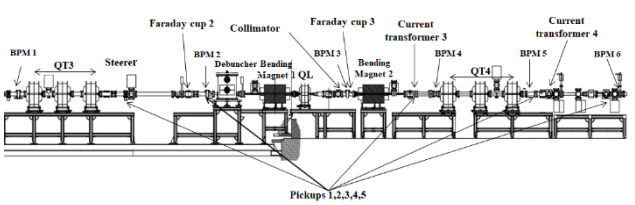 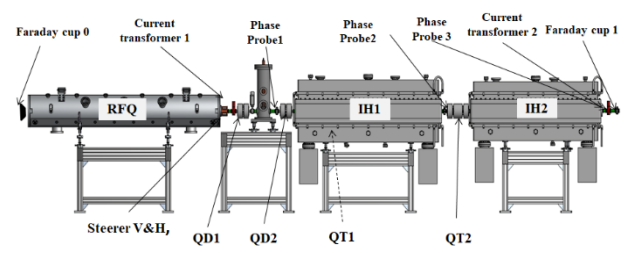 Диагностика пучка:
5 ЦФ
3 фазовых датчика
4 трансформатора тока
5 пикапов
5 проволочных профилометров
Состав канала:
1 дебанчер
7 квадрупольных линз
2 дипольных магнита
6 двойных корректоров
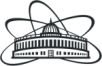 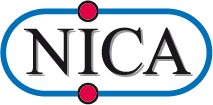 3
Статус инжектора легких ионов на базе ускорителя ЛУ-20
Основные признаки деградации ЛУ-20:
Тнсмиссия в последних пучковых испытаниях составила  ̴10 %
Деградация системы ВЧ питания Деградация квадрупольных линз:12 импульсных линз, 46 линз постоянного  тока, (измеренные индуктивности некоторых линз отличаются от измерения к измерению),  
Масляное охлаждение квадрупольных линз ускоряющей структуры
Разъюстировка ускоряющей структуры
Спроектированный на смену ЛУ-20 ускоритель
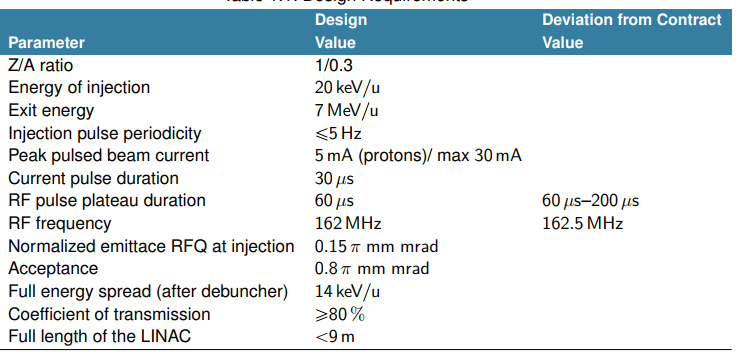 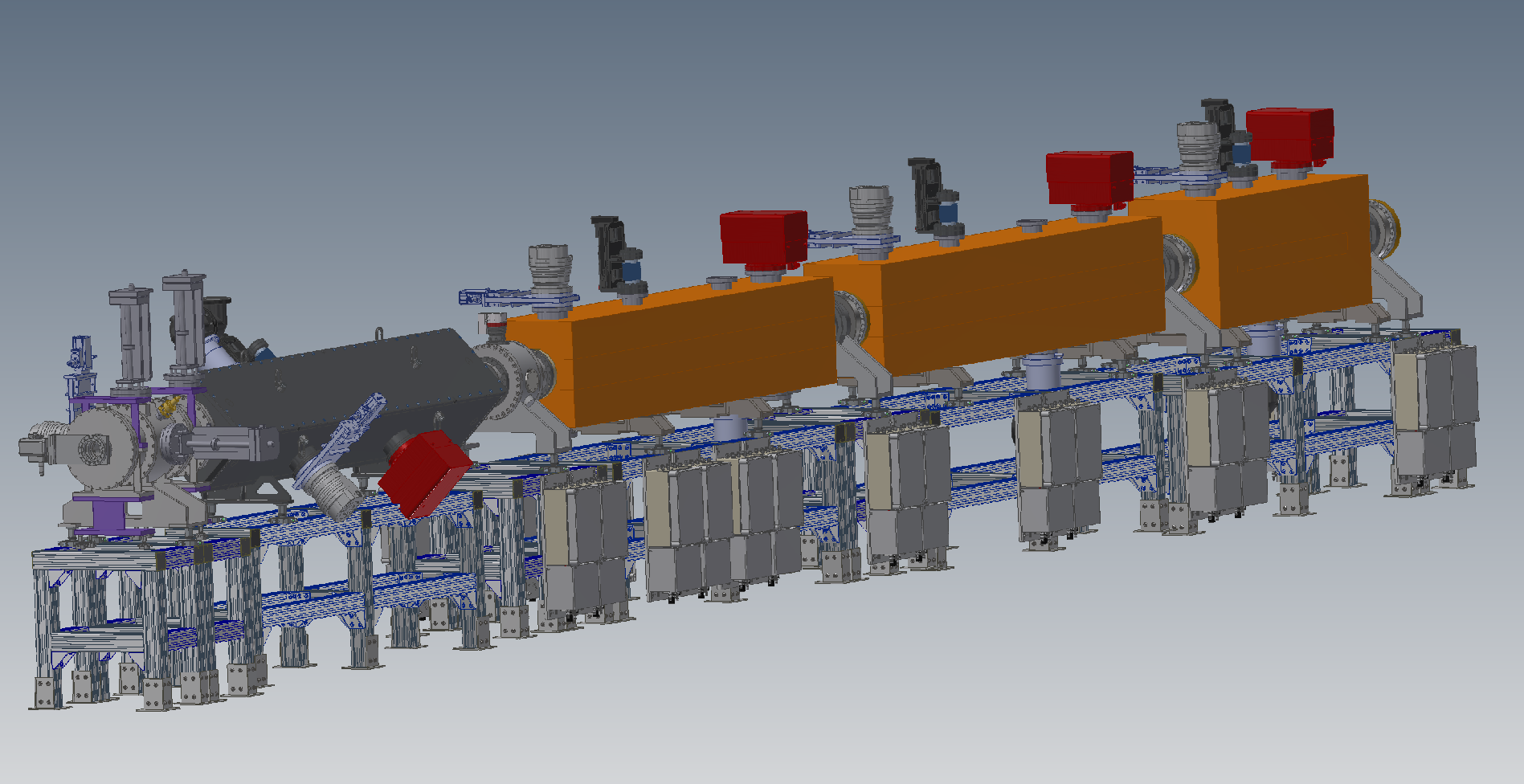 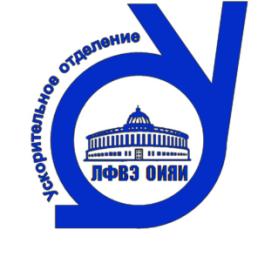 Спасибо за внимание
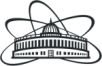 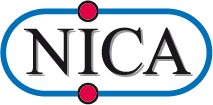 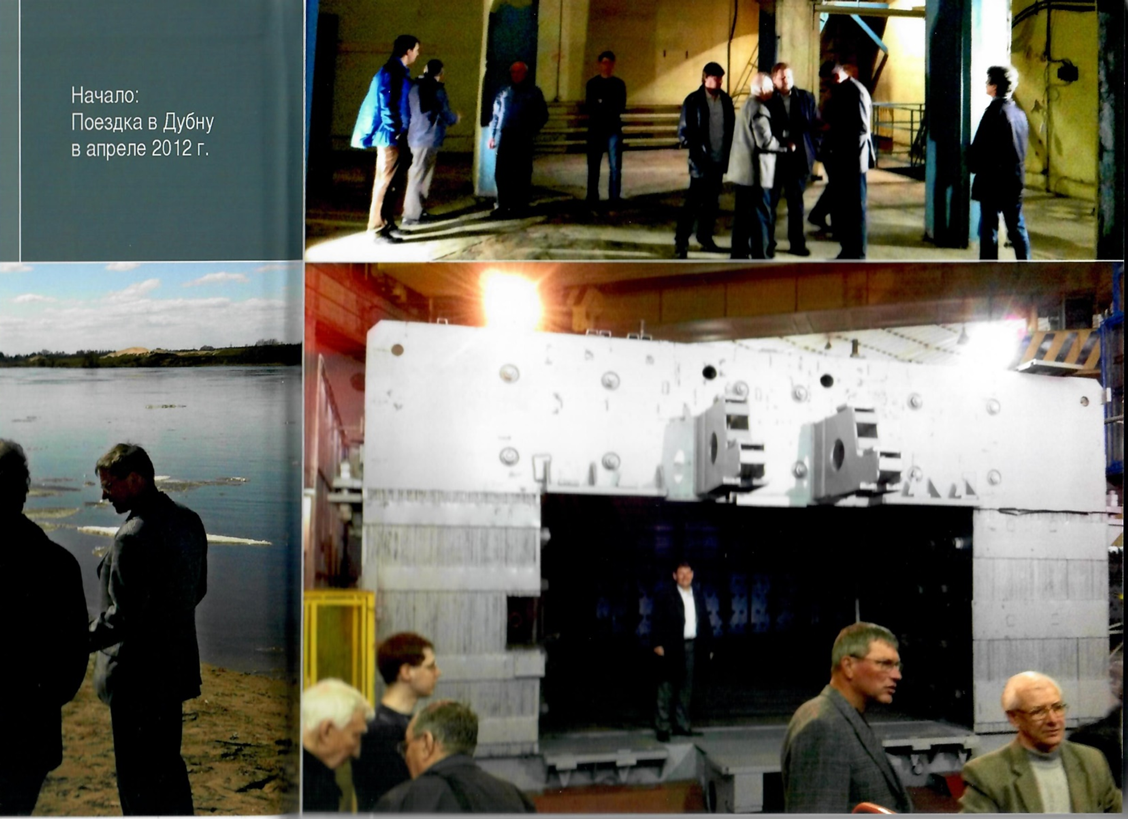